Sociální psychologie pro učitele
PhDr. Kateřina Bartošová, Ph.D.
Dotaz
Co se stane  s dítětem, žijícím mimo společnost?
Vlčí děti
Viktor z Aveyronu (1800) 
    
     Pierre Joseph Bonnaterre, Philippe Pinel, 
     Jean  Marc Gaspard Itard


l'Enfant Sauvage (1970) François Truffaut
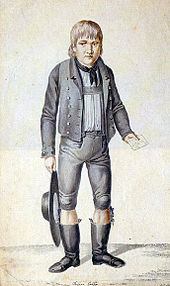 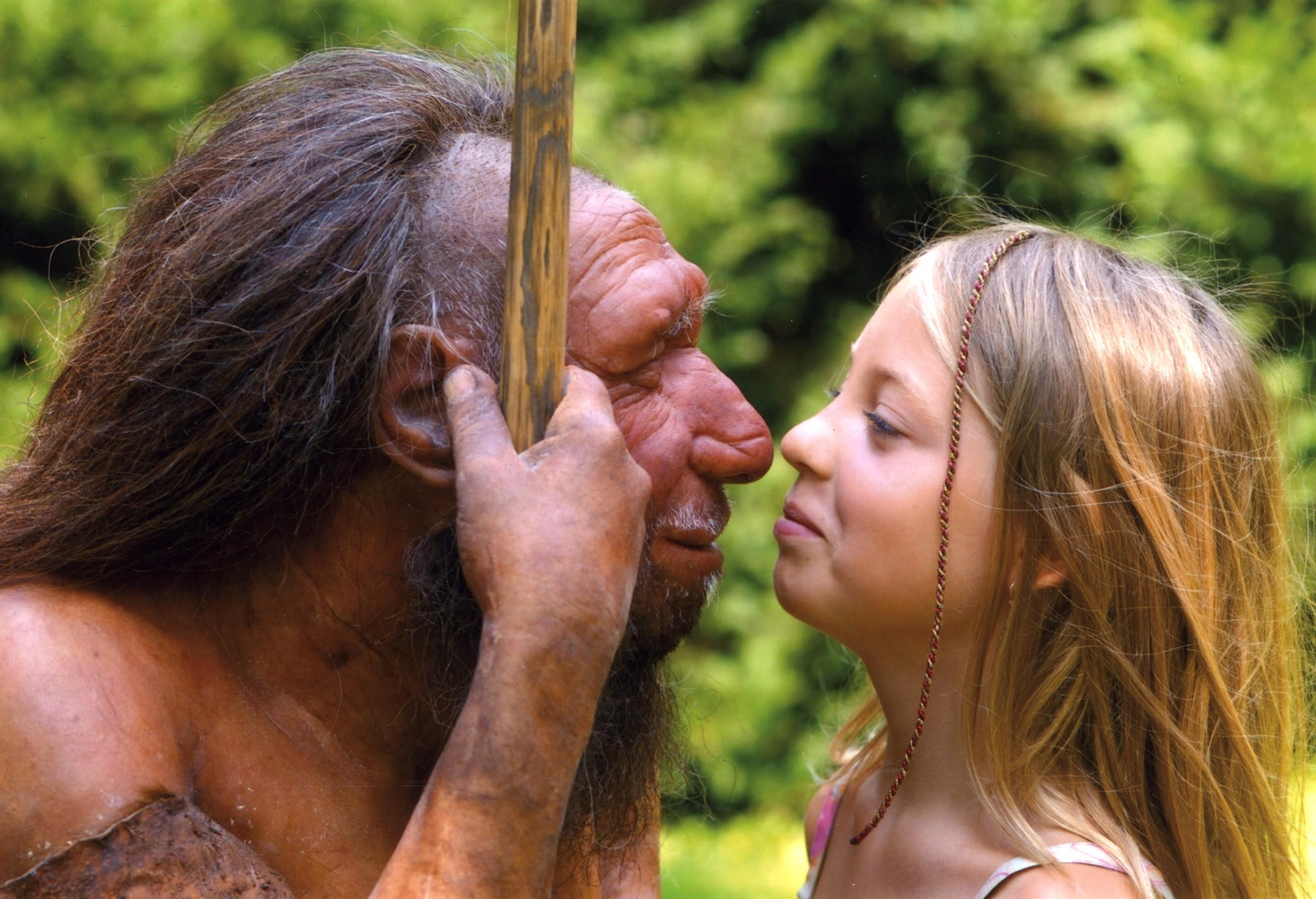 Co je to sociální psychologie?
Sociální psychologie 
si klade za cíl porozumět 
tomu, jak jsou myšlenky, 
city a chování jedinců 
ovlivňovány aktuální, 
představovanou nebo 
naznačovanou přítomností jiných (Allport, 1935)
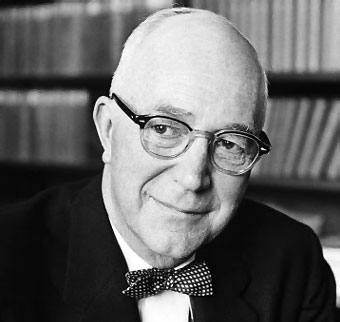 Předmět sociální psychologie
Základní psychologická disciplína, která se snaží najít obecné mechanismy poznávání, chování a prožívání, které jsou determinovány sociálním kontextem

Předmětem zkoumání je: 
1. jedinec – jeho prožívání a chování ovlivňované i  ovlivňující okolí
2. sociální interakce  
3. socializace a individuace osobnosti
4. malá sociální skupina
5. člověk v kontextu makrosociálních celků
Aneb jednoduše
Dimenze intrapersonální 
    (změny uvnitř člověka v důsledku tlaku společnosti)  

Dimenze interpersonální 
    (mezilidské vztahy, mikroskupina, média, atd.)

Dimenze společenská 
    (produkty společenského života - tradice,  normy, atd.)
Plán jaro 2016
22.2 Úvod do sociální psychologie + percepce sociální reality 
29.2 Atribuce + odložení uspokojení (Mischel)  
7.3 Interpersonální komunikace
14.3 Asertivita 
21.3 Konformita (Scheriff, Asch, Milgram) 
28.3 Velikonoční pondělí 
4.4 Kognitivní disonance ( Festinger) 
11.4 Malá sociální skupina 
18.4 Difuze odpovědnosti (John Darley, Bibb Latané) 
25.4 Agresivita x altruismus, resilience 
2.5  Sociometrie ve skupině
9.5  praxe, výuka není 
16.5 praxe, výuka není
Semináře
22.2 + 29.2 Sociální percepce, chyby v sociální percepci. 
7.3 + 14.3 Interpersonální komunikace + asertivita
21.3 + 11.4 Sebepojetí, attachment 
4.4 + 25.4 Skupinová efektivita 
18.4 – společný seminář, pro obě skupiny, dobrovolný (možnost nahrazení docházky, prostor pro dotazy všeho typu).
Požadavky na ukončení
Test 
20 otázek 
a,b,c,d
75%
N.Hayesová, Základy sociální psychologie + doplňující materiály ve studijních materiálech s Isu.
Vnímání reality - dotaz 2
Co všechno ovlivňuje naše vnímání sociální situace ?
Video
Gestalt psychologie 
Wertheimer, Koffka, Kohler
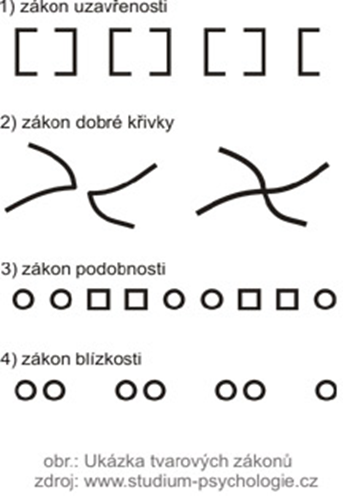 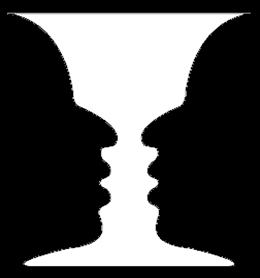